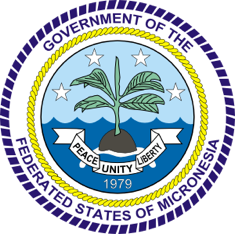 3rd Joint Environment and Risk Management Platform
“Enhancing Synergies for a Resilient Tomorrow”
8.2 FSM Adaptation Fund (AF) Project
Jason Louis, Communications Officer, DECEM
August 30-September 1, 2023
Weno, Chuuk
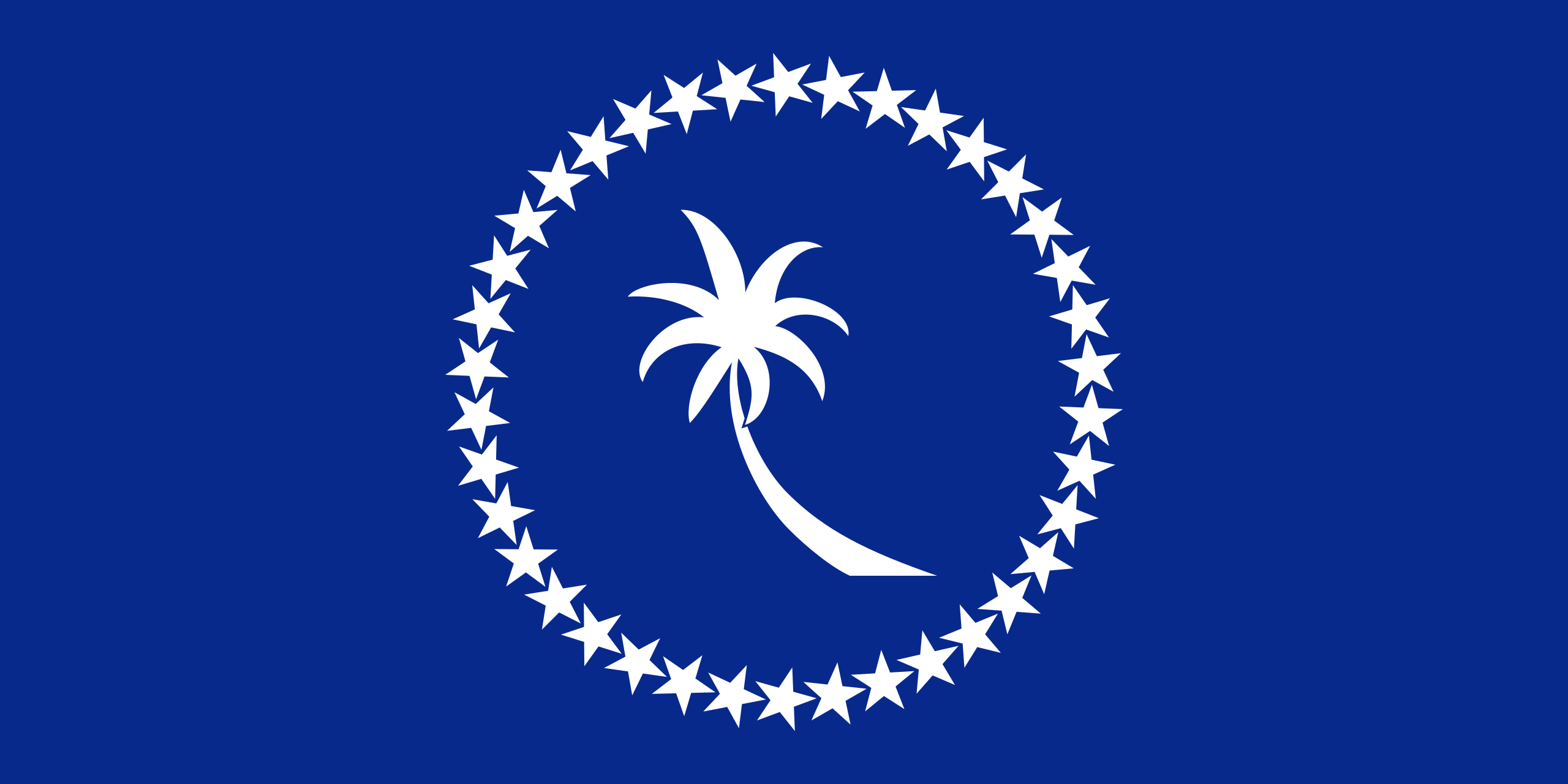 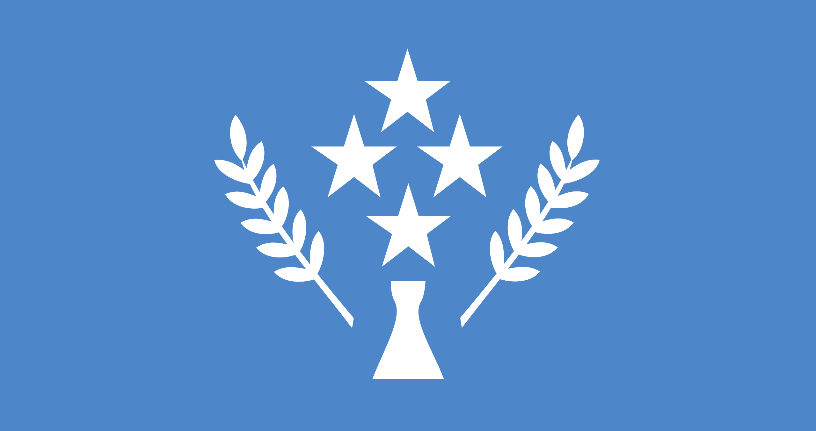 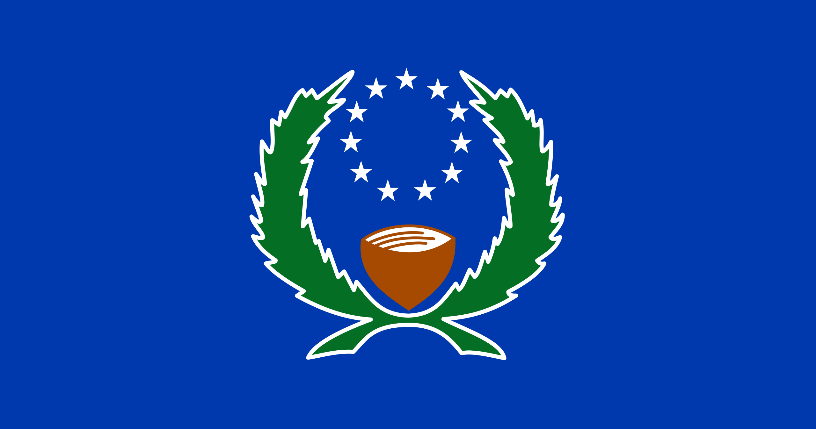 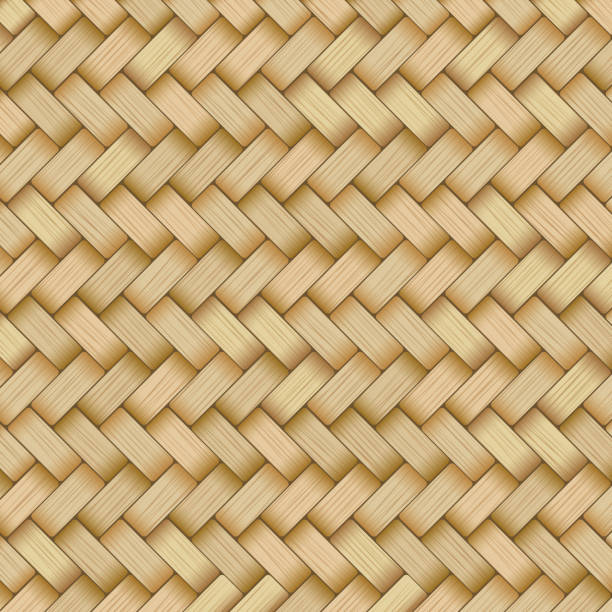 “Enhancing Synergies for a Resilient Tomorrow”
Progress since 2018
Achievements and Progress
Legislative review for national and state institutional and policy frameworks 
AF Project 
sites registered on GIS/GPS
Community involvement 
YAP, CHUUK, POHNPEI
WATER INFRASTRUCTURE improvement, renovations, and repairs.
POHNPEI 
WATER MANAGEMENT PLAN for Kapingamarangi and Nukuoro completed
KOSRAE
Environment & Social Impact Assessment (ESIA) for coastal protection work drafted
Inland road design in final stages of completion
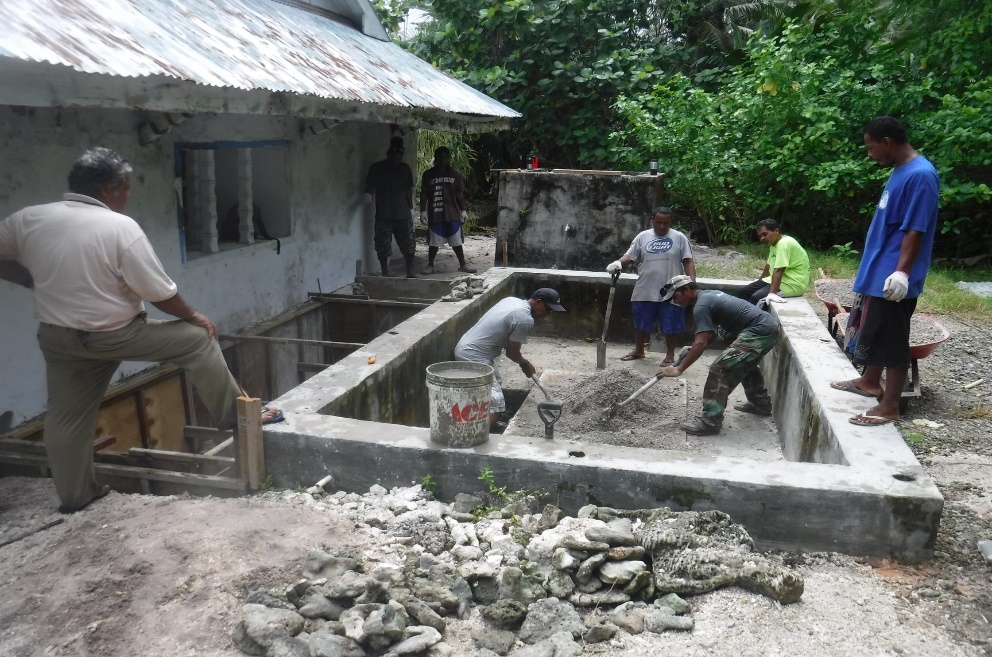 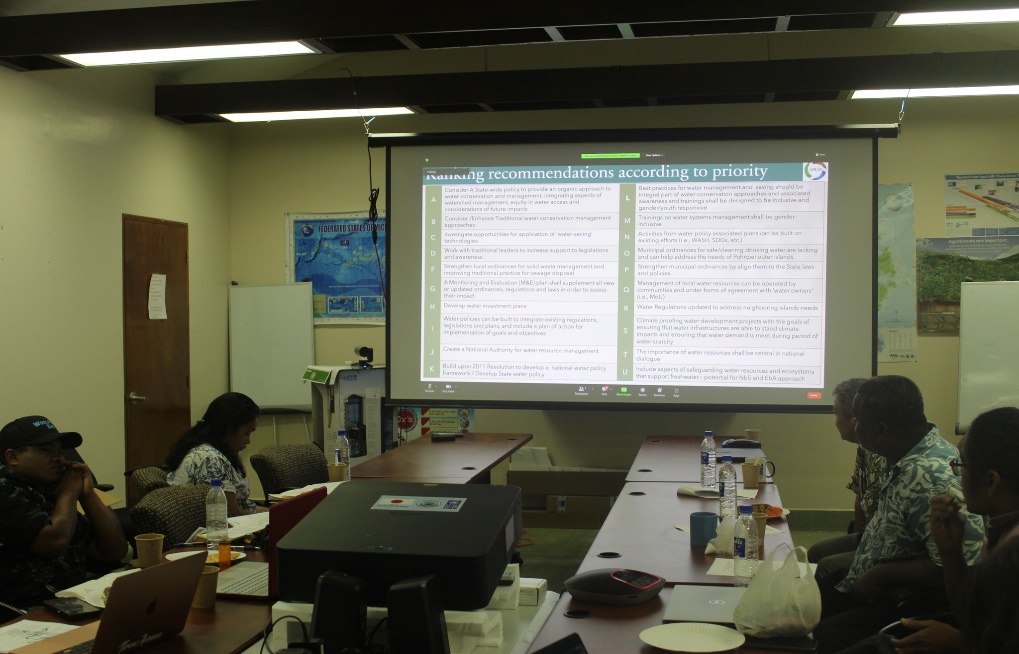 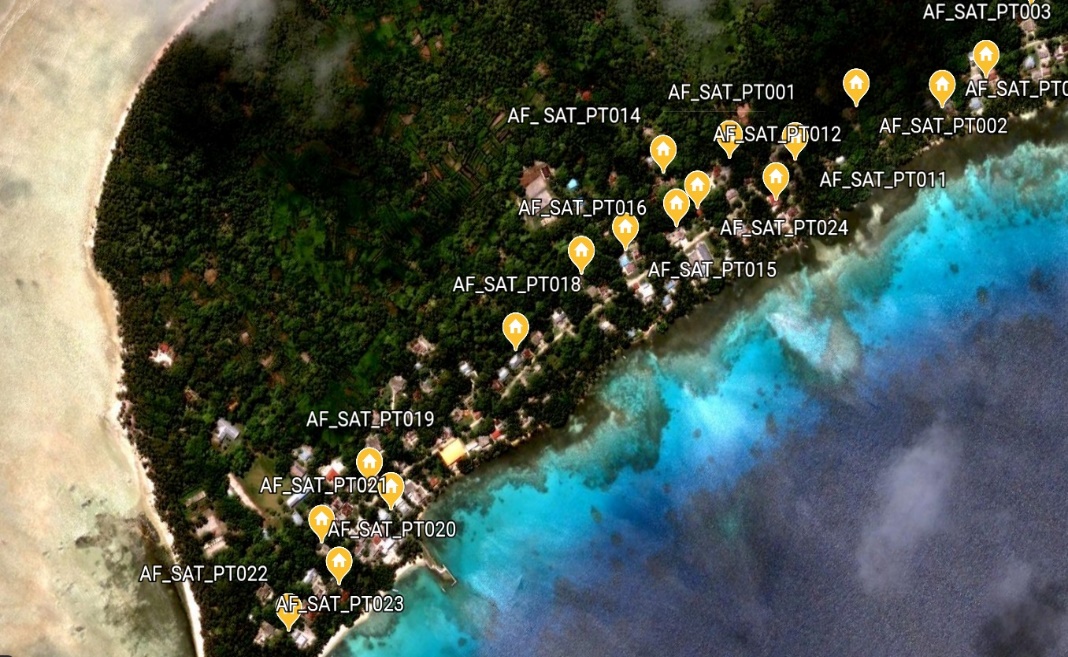 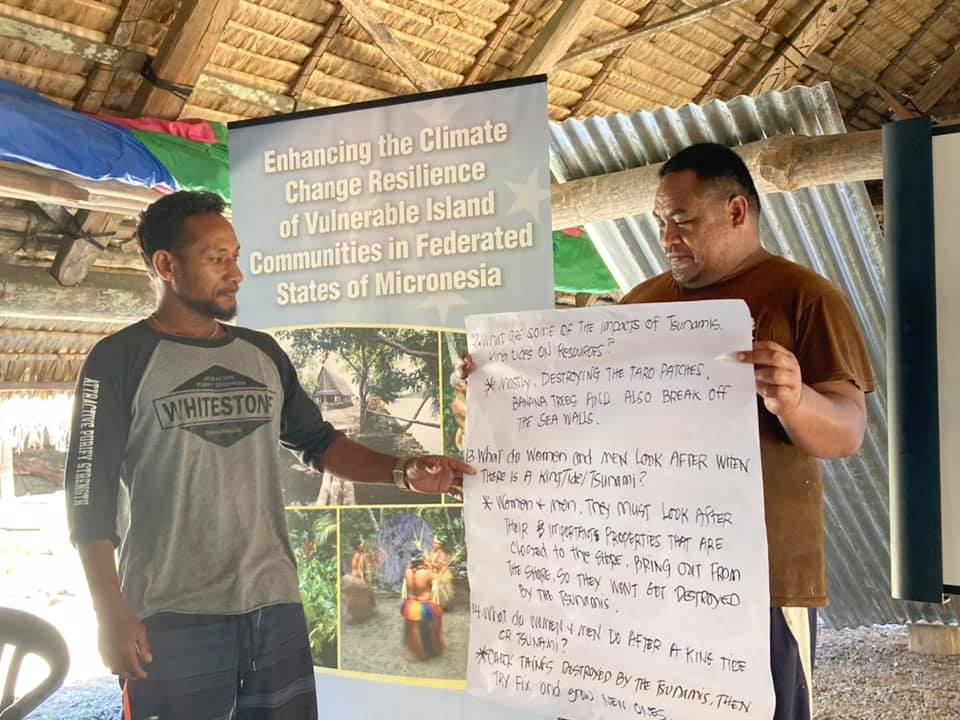 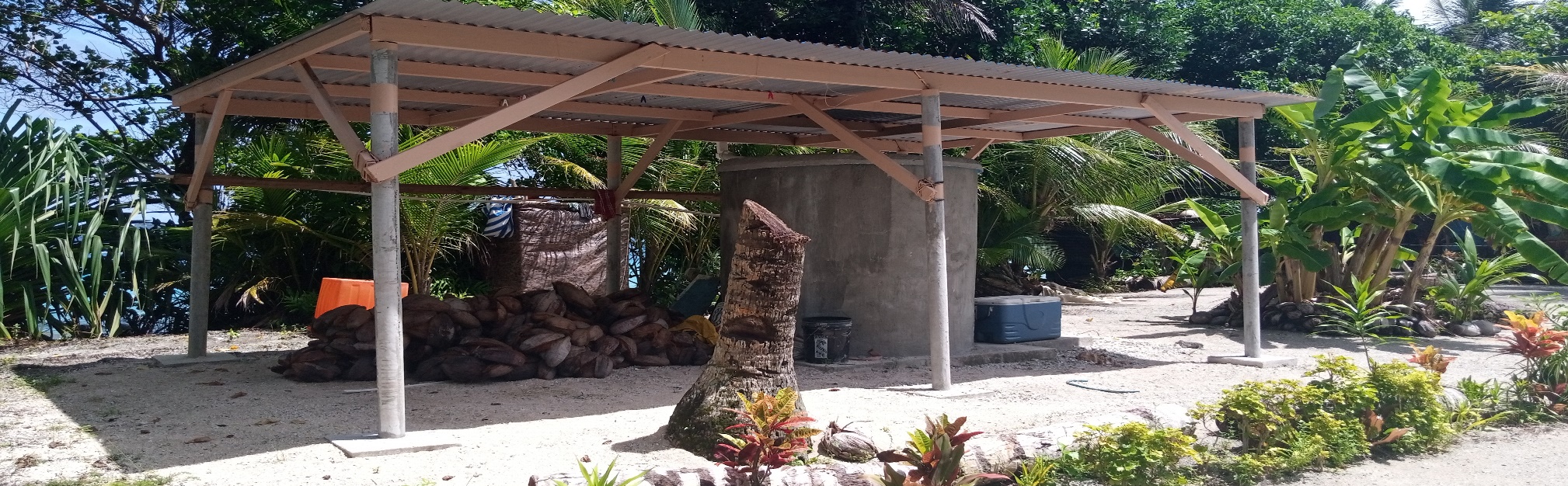 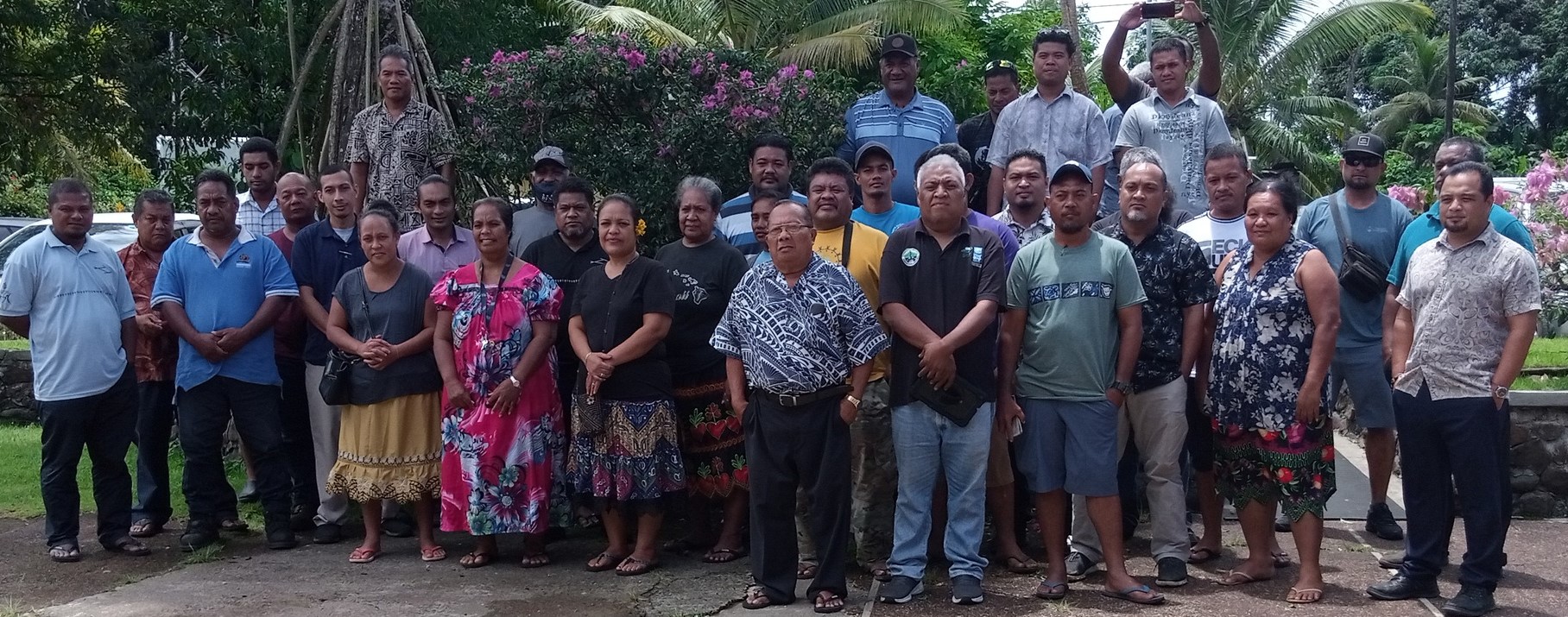 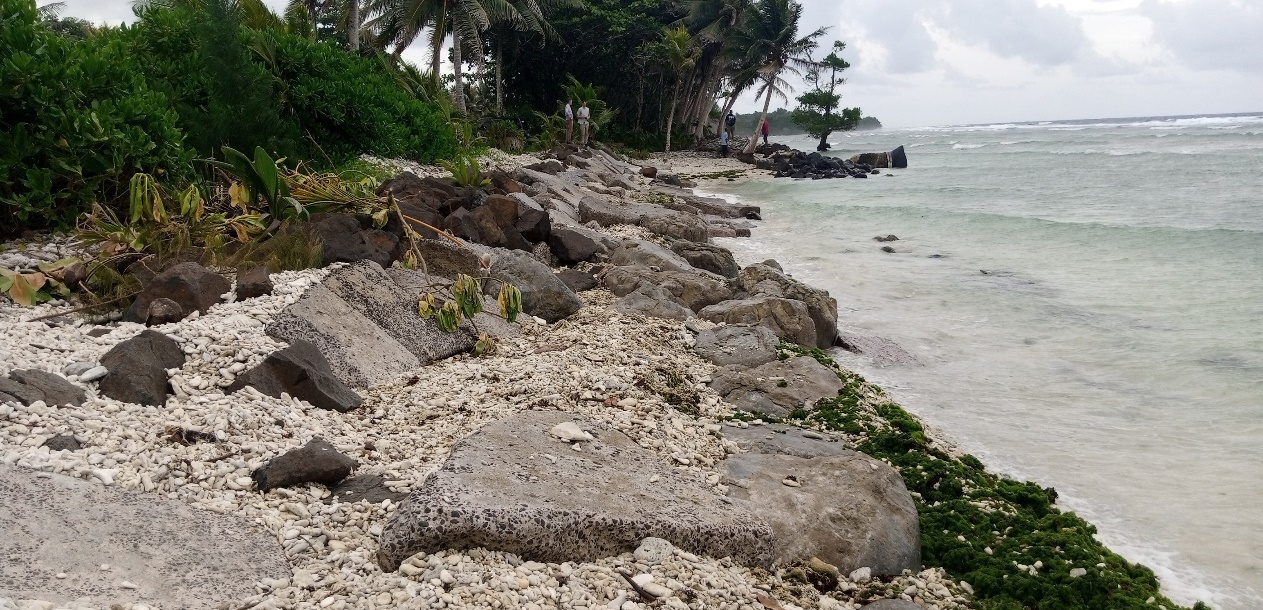 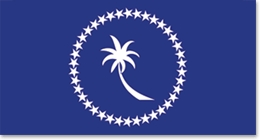 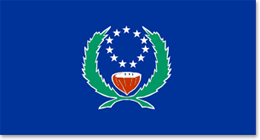 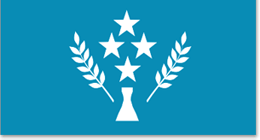 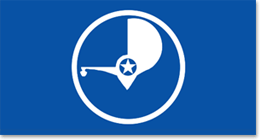 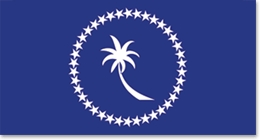 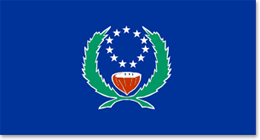 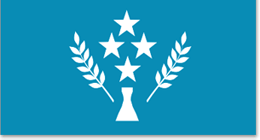 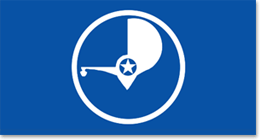 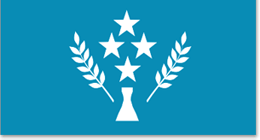 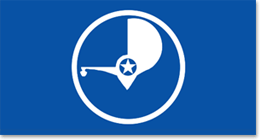 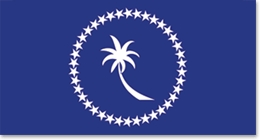 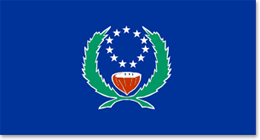 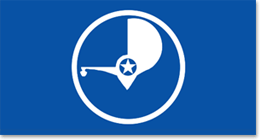 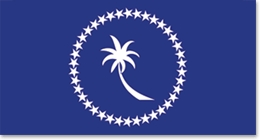 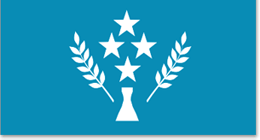 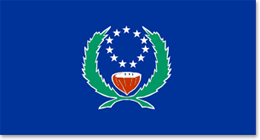 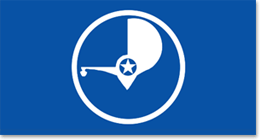 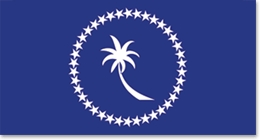 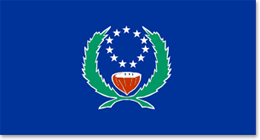 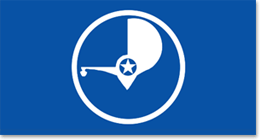 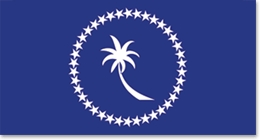 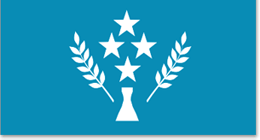 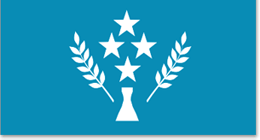 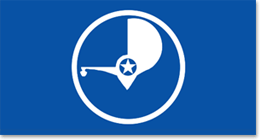 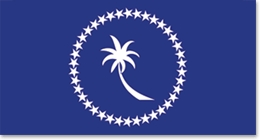 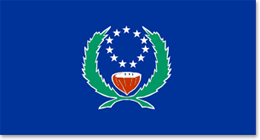 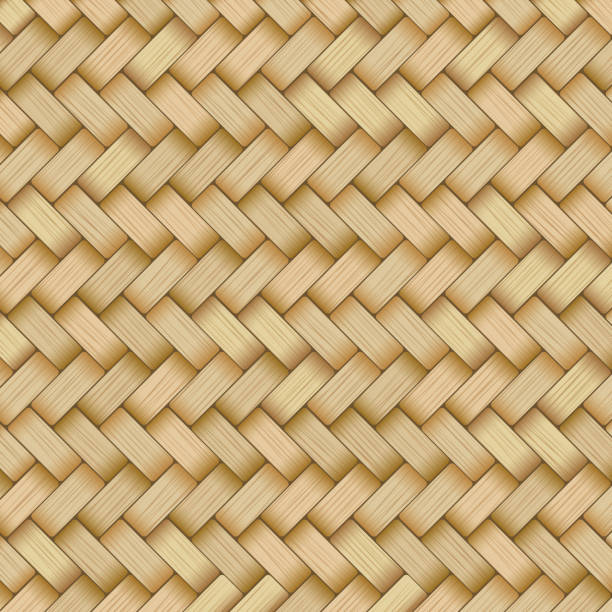 “Enhancing Synergies for a Resilient Tomorrow”
Ongoing and upcoming projects and activities

(ON-GOING) Repairs and improvements to Water Harvesting and Storage Systems (WHSS) in Woleai & Eauripik (YAP), Satowan & Lekinioch (CHUUK), and Nukuoro & Kapingamarangi (POHNPEI) 

(ON-GOING) New installations of WHSS at AF Project target sites of Yap, Chuuk, and Pohnpei

(UPCOMING) Coastal protection work for Mosral & Paal in Kosrae

(UPCOMING) Self Composting Toilets for target sites of Yap, Chuuk, and Pohnpei
(UPCOMING) Target sites visits to monitor and evaluate progress of project
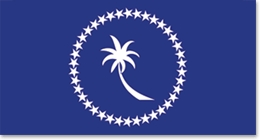 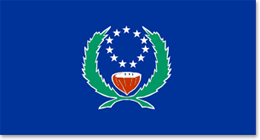 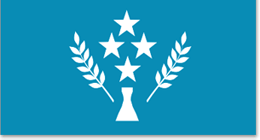 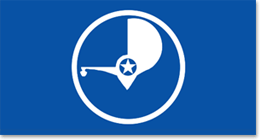 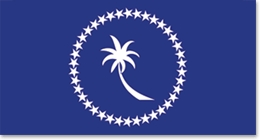 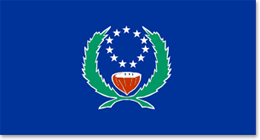 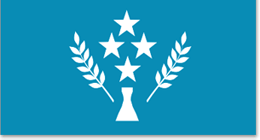 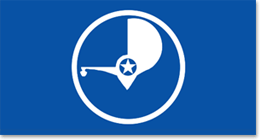 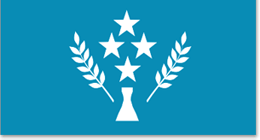 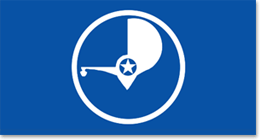 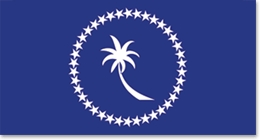 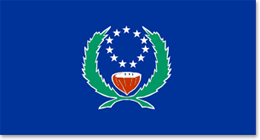 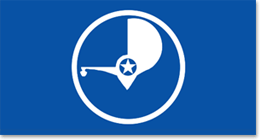 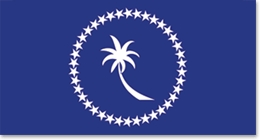 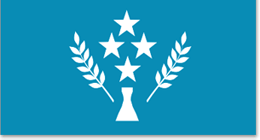 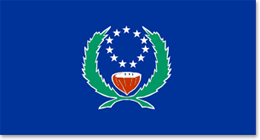 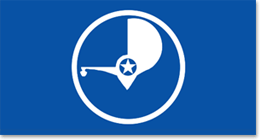 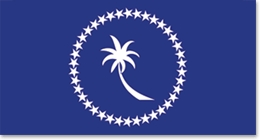 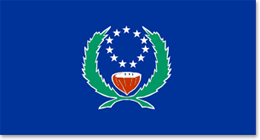 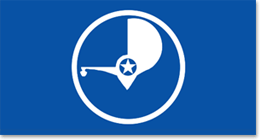 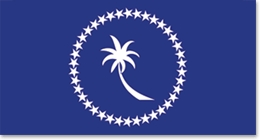 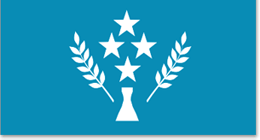 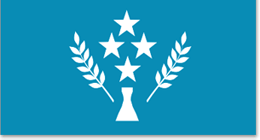 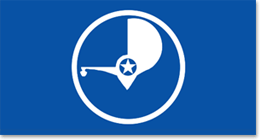 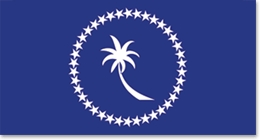 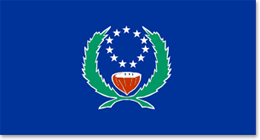 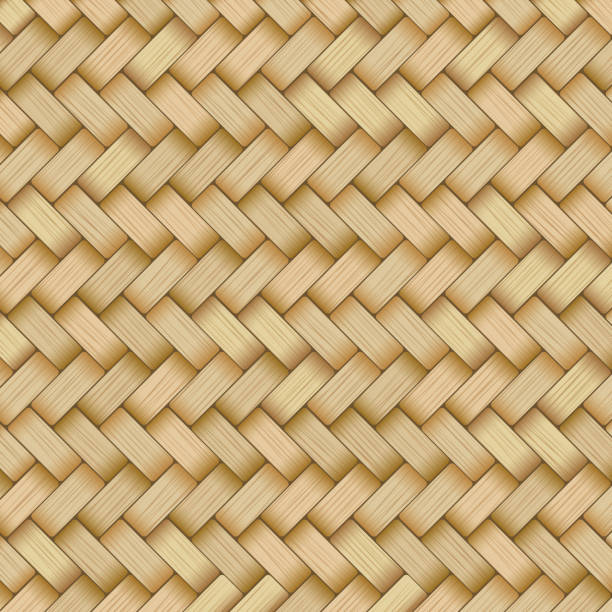 “Enhancing Synergies for a Resilient Tomorrow”
Challenges

COVID-19
Travel restrictions 
Limited travel to target sites
Restricted travel into the FSM 

Limited in-country suppliers/supplies
Local vendors run out of supplies required by the project
Next regular shipment takes time
Special orders take time

Sea transportation
Travel opportunities are tied to the availability of sea vessels
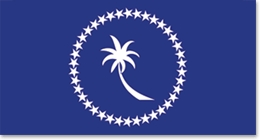 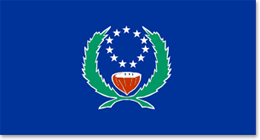 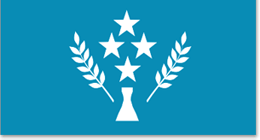 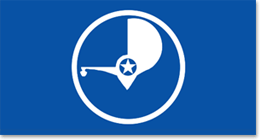 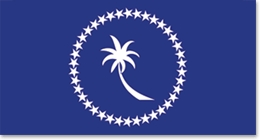 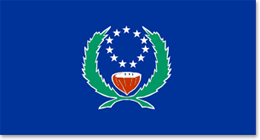 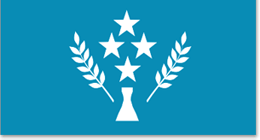 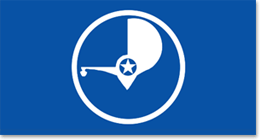 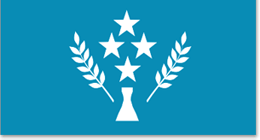 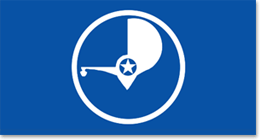 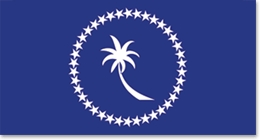 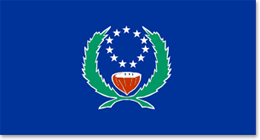 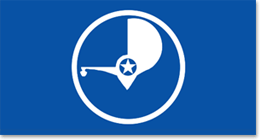 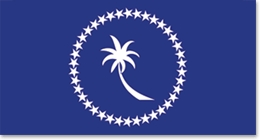 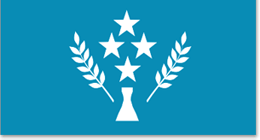 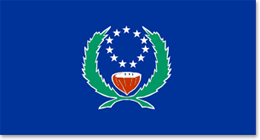 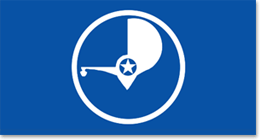 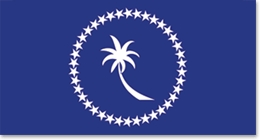 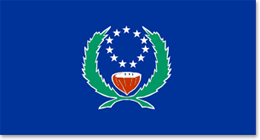 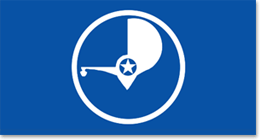 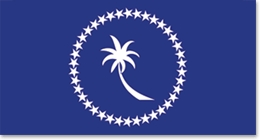 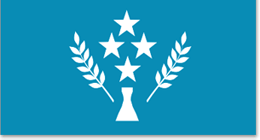 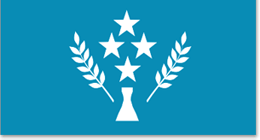 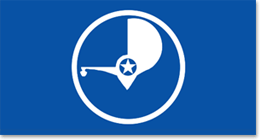 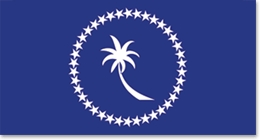 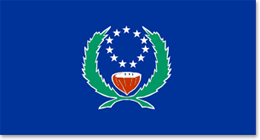 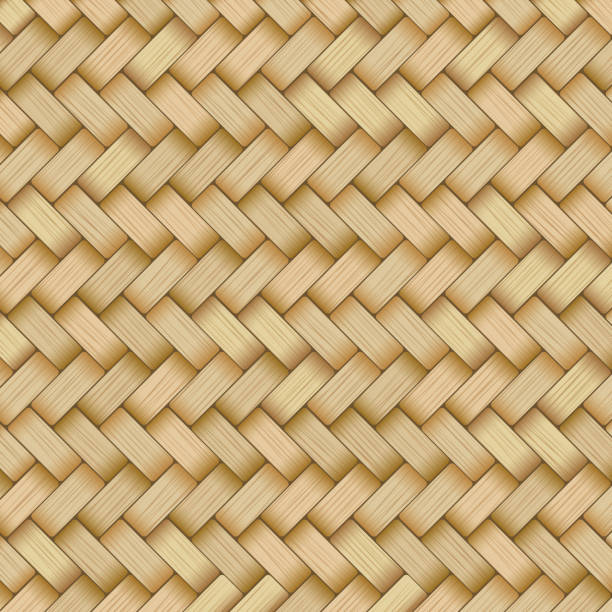 “Enhancing Synergies for a Resilient Tomorrow”
Opportunities for collaboration / Next Steps

Collaborate with Kosrae stakeholders for the coastal protection work

Collaborate with Department Of Education (DOE) of Yap, Chuuk, and Pohnpei for the installation/construction of Self-Composting Toilets (SCT) at elementary school locations of AF Project’s target communities

Increase the involvement of relevant agencies/partners/department members to perform tasks specific to their technical expertise during target site visits.
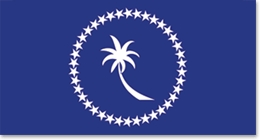 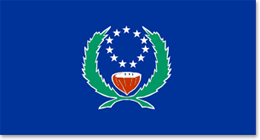 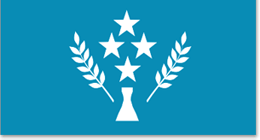 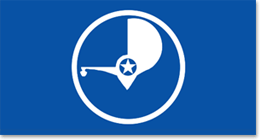 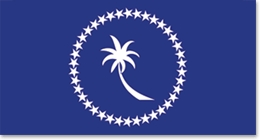 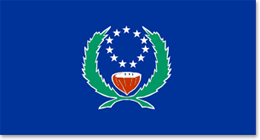 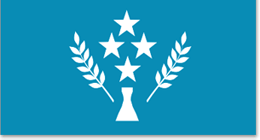 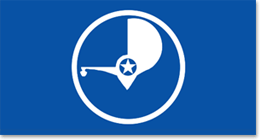 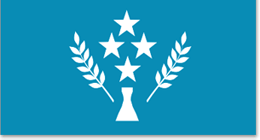 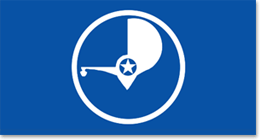 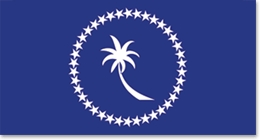 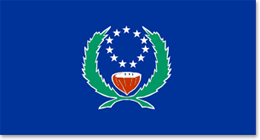 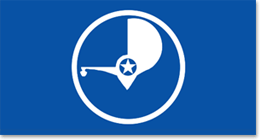 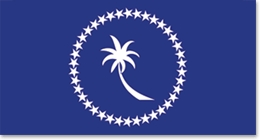 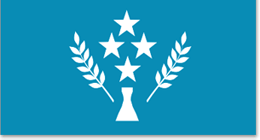 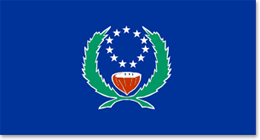 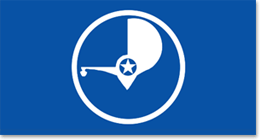 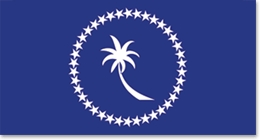 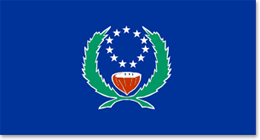 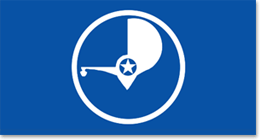 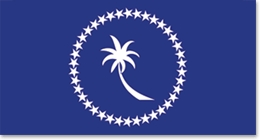 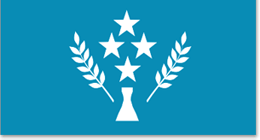 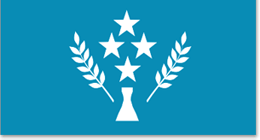 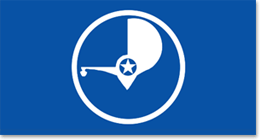 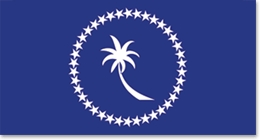 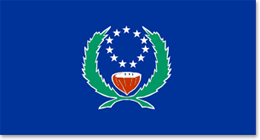 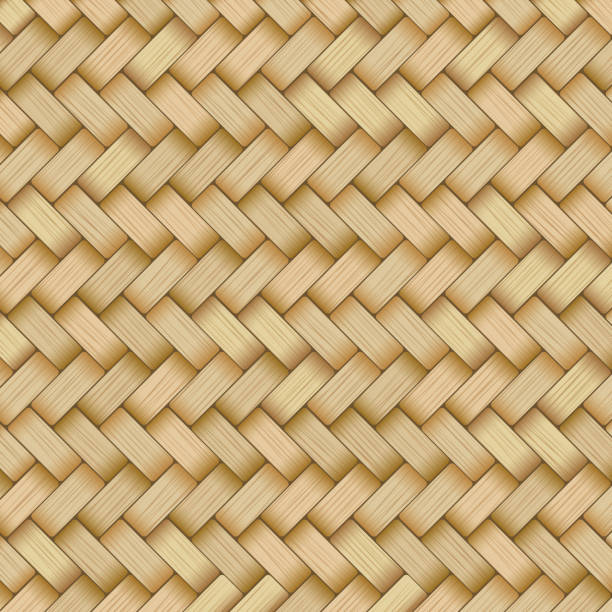 “Enhancing Synergies for a Resilient Tomorrow”
Recommendations

Joint stakeholders project sites visit

Encourage and strengthen community involvement in project activities 

Governments and communities to adopt and sustain projects that address the effects of Climate Change
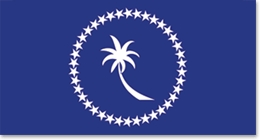 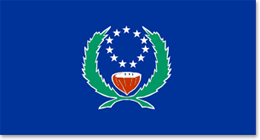 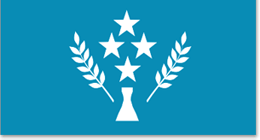 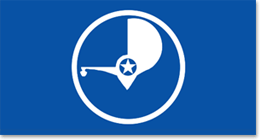 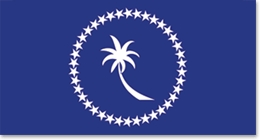 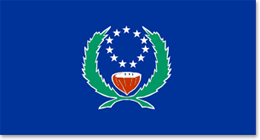 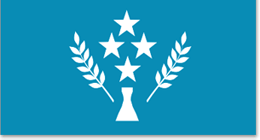 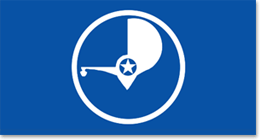 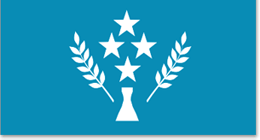 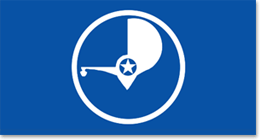 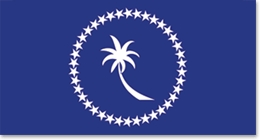 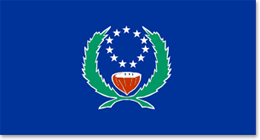 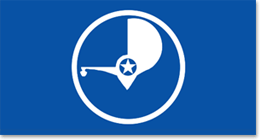 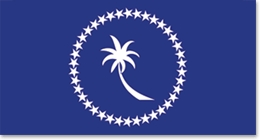 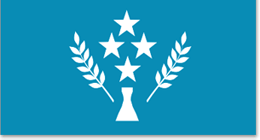 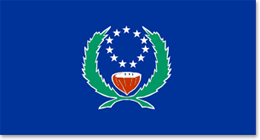 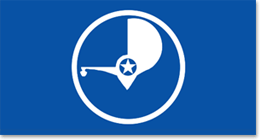 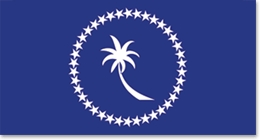 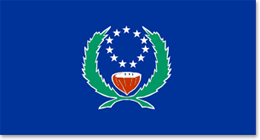 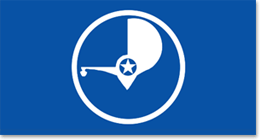 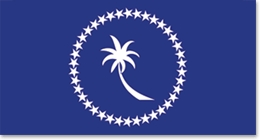 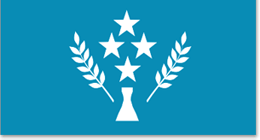 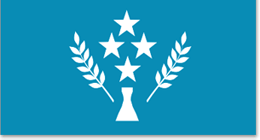 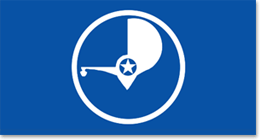 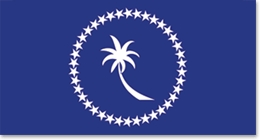 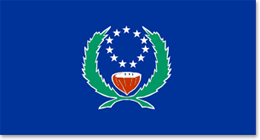 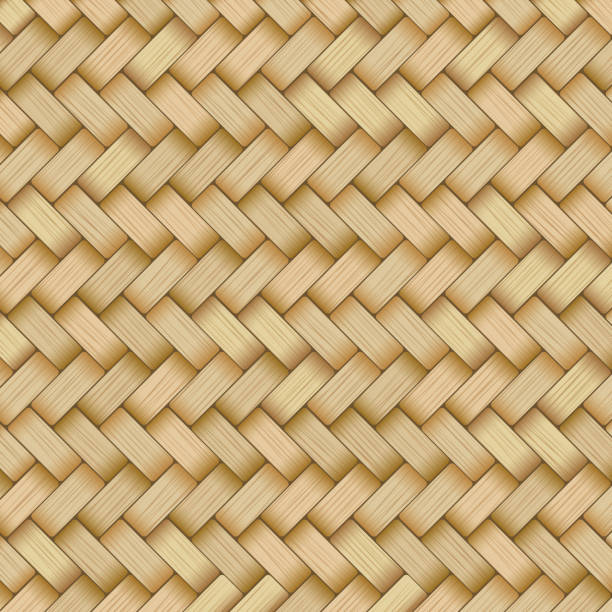 “Enhancing Synergies for a Resilient Tomorrow”
Thank you
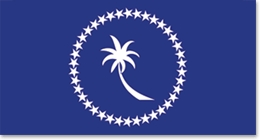 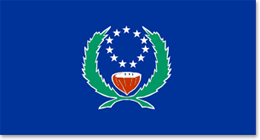 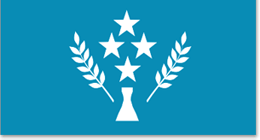 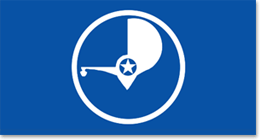 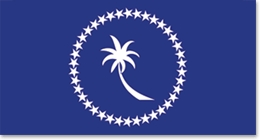 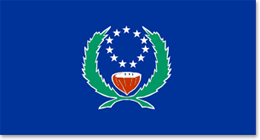 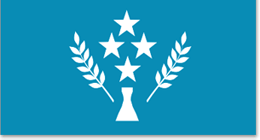 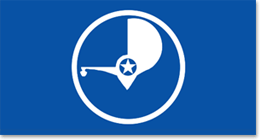 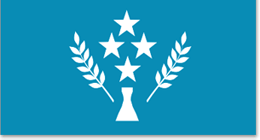 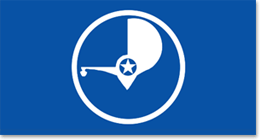 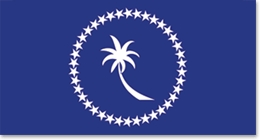 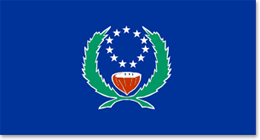 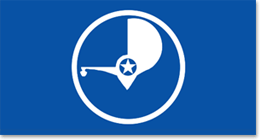 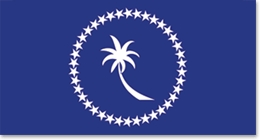 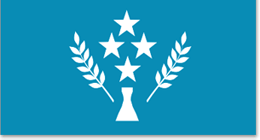 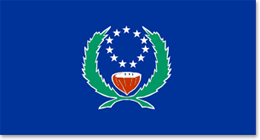 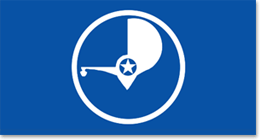 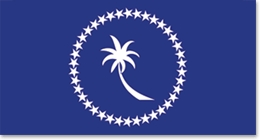 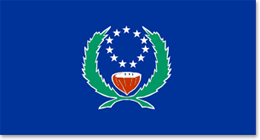 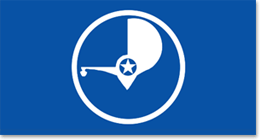 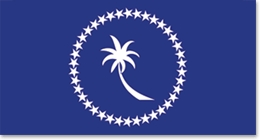 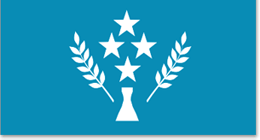 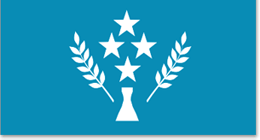 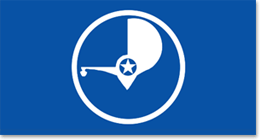 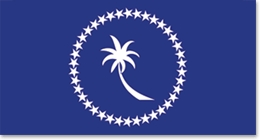 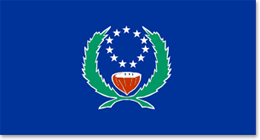